Accelerating TR-ALS for Tensor Completion
Maxim Kurkin, Igor Udovichenko
Daniil Merkulov, Nazariy Tupitsa
Introduction
Tensor Train [1] and Tensor Ring [2] formats can be used to compress  tensor of           size to                elements.
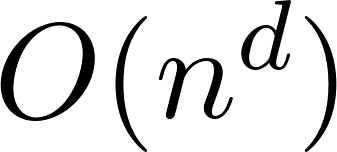 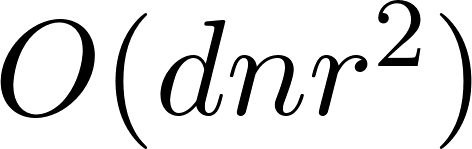 Tensor Train and Tensor Ring decompositions
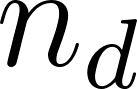 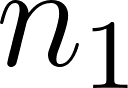 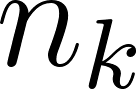 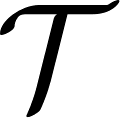 TT
TR
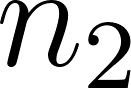 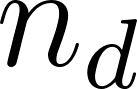 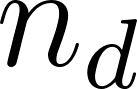 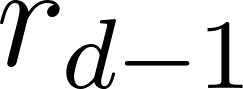 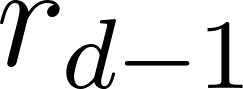 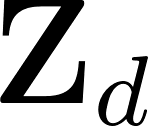 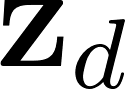 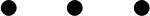 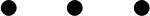 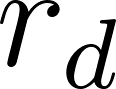 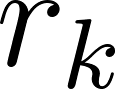 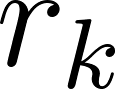 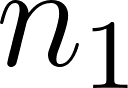 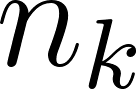 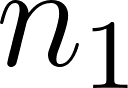 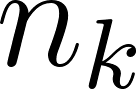 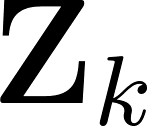 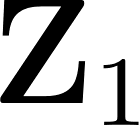 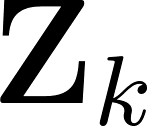 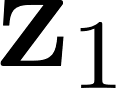 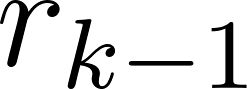 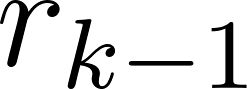 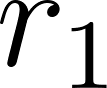 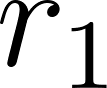 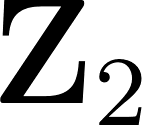 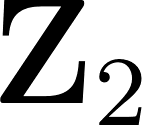 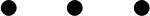 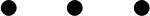 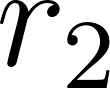 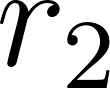 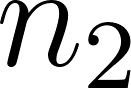 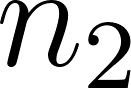 Tensor Train and Tensor Ring decompositions
Consider a tensor                          .
Tensor Ring representation in index format can be written as trace of chain of three-dimensional tensors                           :


Tensor Train is similar chain of multiplications, but with first and last factors being a matrix:





The goal is to find the TR factors that minimize the Frobenius norm between the given tensor and the recovered tensor:
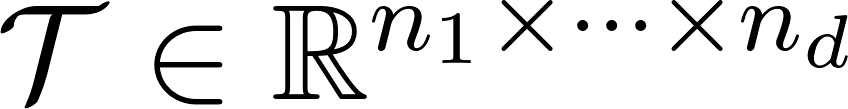 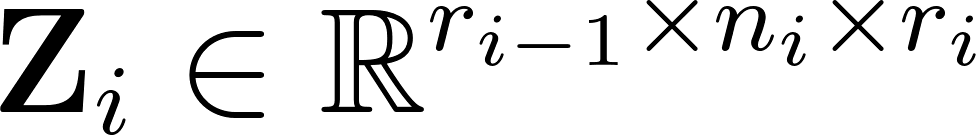 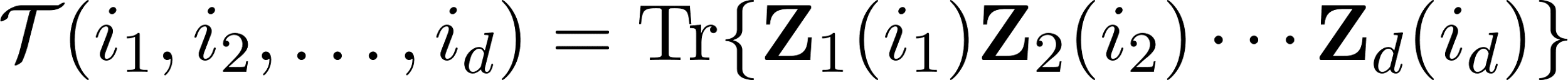 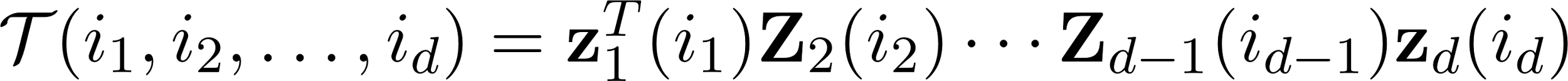 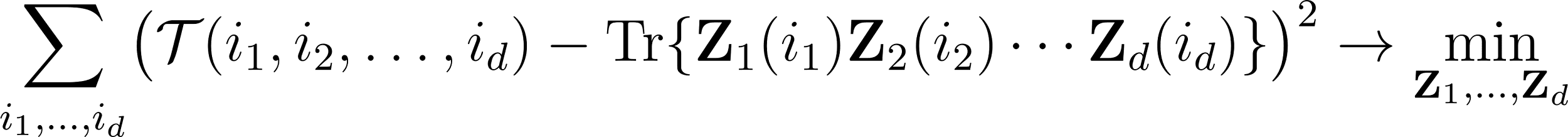 Problem
The goal is to find the TR factors that minimize the Frobenius norm between the given tensor and the recovered tensor:
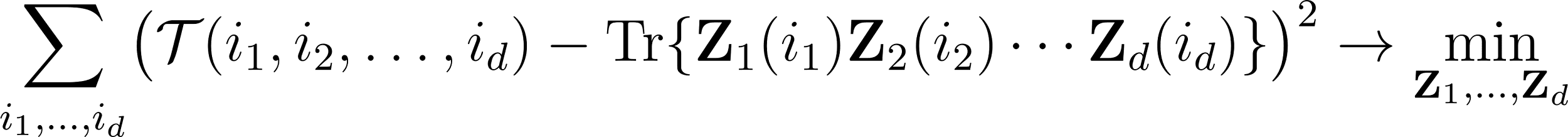 ALS algorithm
Due to complexity of construction of full-rank exact decompositions, approximate truncated rank methods like ALS or SVD are used.


Alternating Least Squares algorithm finds minima of least squares problem w.r.t. to only one factor while others stay fixed:

at i-th iteration it solves:
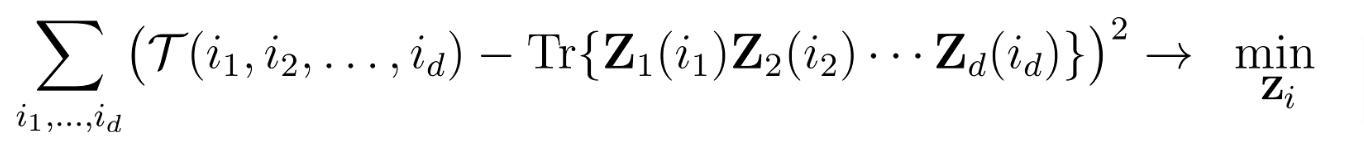 Accelerated ALS algorithm
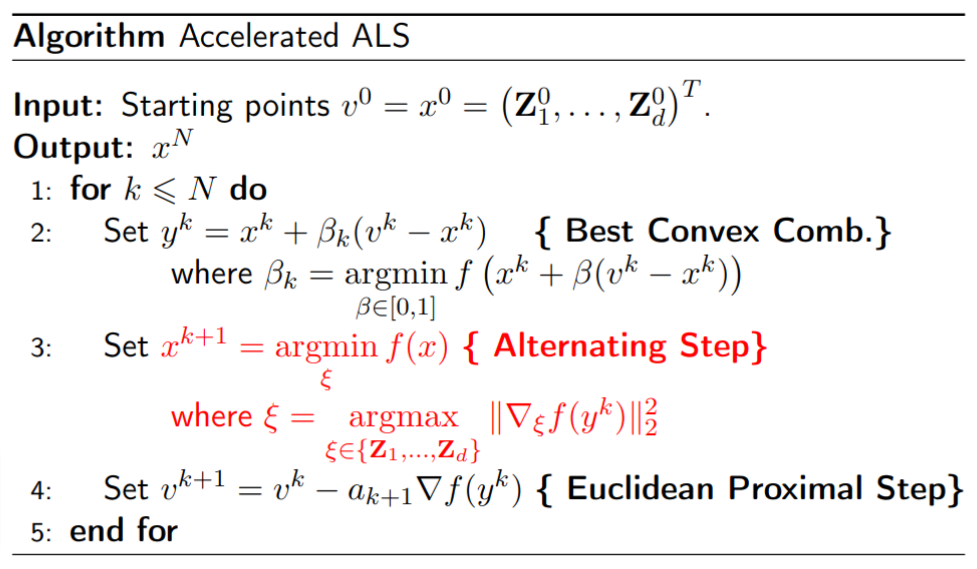 Accelerated ALS algorithm
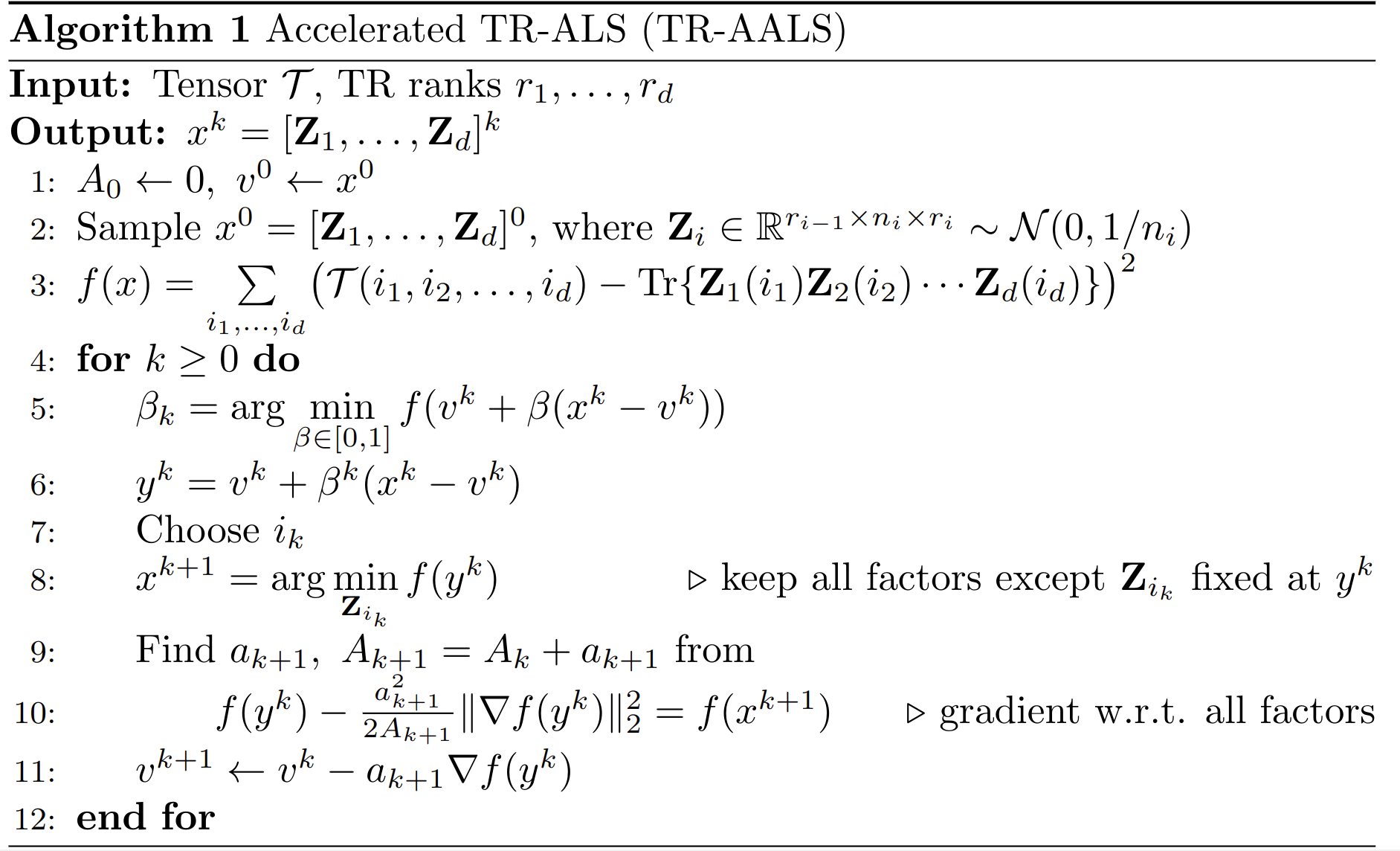 Results
TR-AALS is robust to random choice of factors
TR-AALS converges not worse than TR-ALS
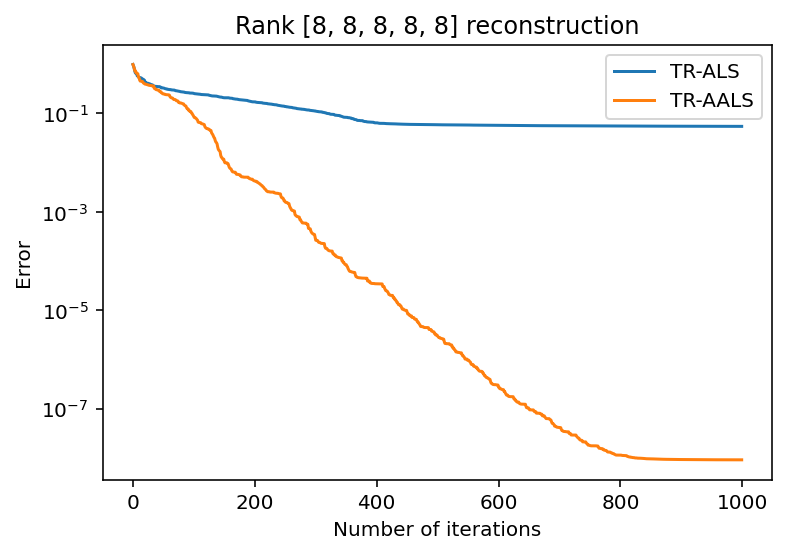 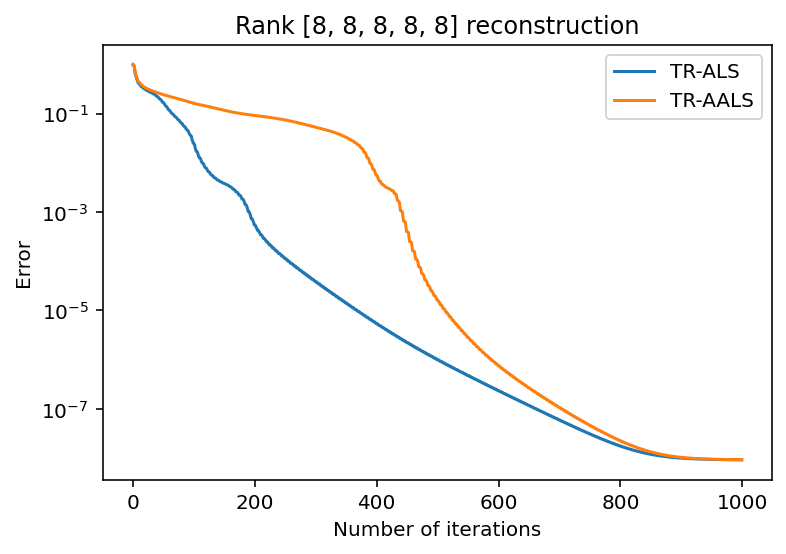 Conclusion
TT-ALS converges in one run
TR-AALS usually converges faster
Thanks for your attention!